По тропинкам зубра
УГАДАЙ, КТО ОН?
Бык в лесу живёт лохматыйРогом  острым чешет дуб.Головастый, бородатыйСильный, быстроногий...
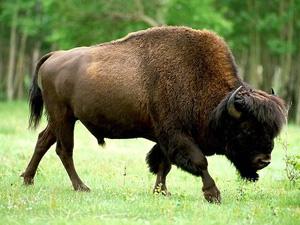 Это - зубр
Зубр живет в Беловежской пуще.
Зубр — крупнейшее животное среди млекопитающих. Длина его тела около 3,5 м, высота - 2 м. Его вес доходит до тонны. Это дикий бык с большой гривой. В дикой природе этот лесной великан живет до 25 лет.
 Судьба зубров печальна. Когда - то многочисленные стада обитали в лесах и горах. Но в конце концов их почти не осталось.
Сегодня охота на зубров строго запрещена.
Зубр занесён в"Красную книгу".
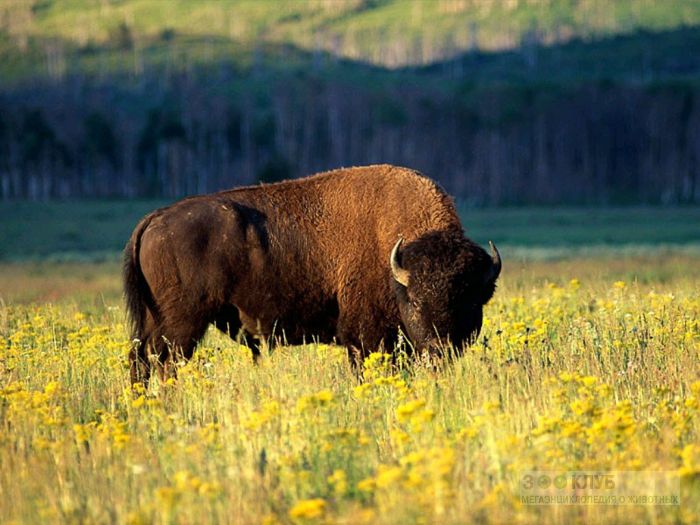 Видят эти животные-богатыри плохо, но у них хорошо развиты обоняние и слух. Но, несмотря на мощное телосложение, зубр легко и быстро передвигается по лесу, по глубокому снегу. 
Они не только способны быстро бегать, но при необходимости могут преодолеть препятствие высотой до 2 метров.
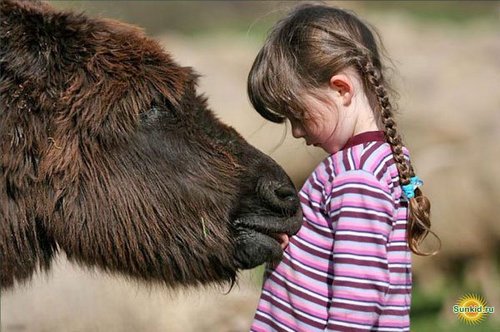 Питается огромный зубр травой, ветками и побегами кустарников, гложет кору деревьев. 
Может полакомиться и грибами. За сутки съедает до 40 кг корма.
Пасутся зубры утром и вечером. Днём лежат и пережёвывают жвачку.
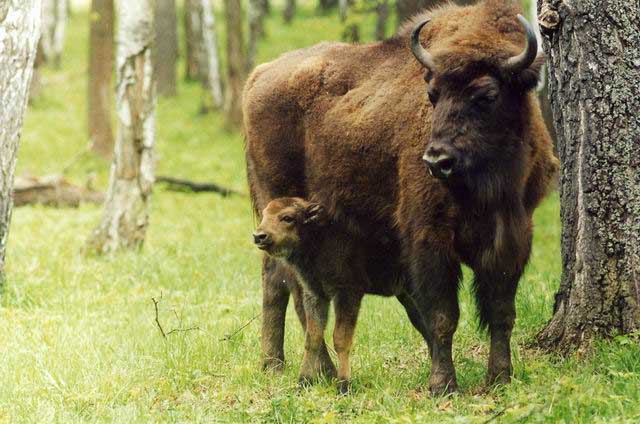 Маленькие зубрята появляются на свет в начале лета или в конце весны. После рождения молоко матери – лучшая пища для них.
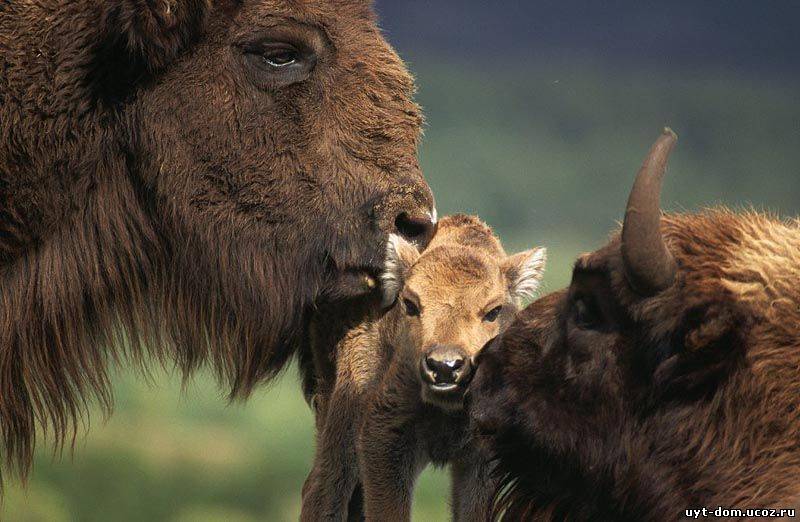 Родившийся малыш - зубрёнок очень быстро встаёт на ноги и бежит за мамой. Она заботится о нём: кормит телёнка молоком, защищает от неприятностей.
А ВЫ ЗНАЕТЕ:
 «ПОЧЕМУ У ЗУБРА ЕСТЬ ГОРБ?»
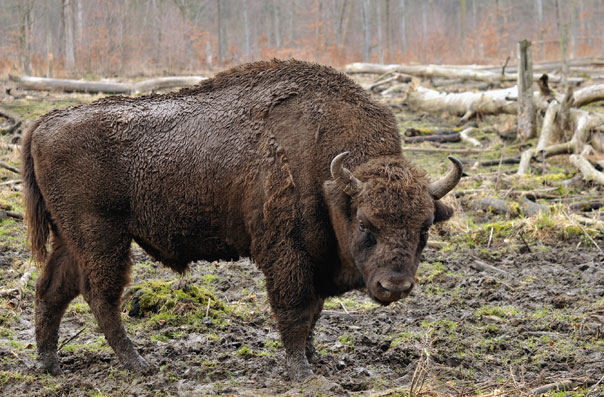 В давние времена главным среди всех зверей считался Зубр. У него тогда не было горба. Он получил его гораздо позже, в наказание. Вот как это случилось:Больше всего Зубр любил носиться по лугам и лесам, а впереди себя непременно высылал стаю лис, которые громкими голосами предупреждали всех, что их вожак - Зубр вышел на прогулку. Bсе должны были убираться с дороги, чтобы не быть растоптанными.
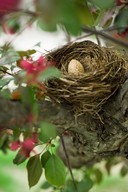 Однажды, когда Зубр мчался по лесу, маленькая птица не смогла вовремя уступить ему дорогу: она как раз сидела на гнезде. И хотя все звери пытались остановить Зубра, он и не подумал свернуть и растоптал тяжелыми копытами и птицу, и гнездо. Не ожидал Зубр, что о его поступке узнает Нанабозо - сын небесного духа. Сильно рассердился Нанабозо. Бросился наперерез Зубру и одним движением руки остановил его.
«Как ты посмел губить то, что я создал?» - грозно воскликнул Нанабозо и ударил его своим посохом по спине.
- «Как посмел обижать тех, кто слабее тебя?»
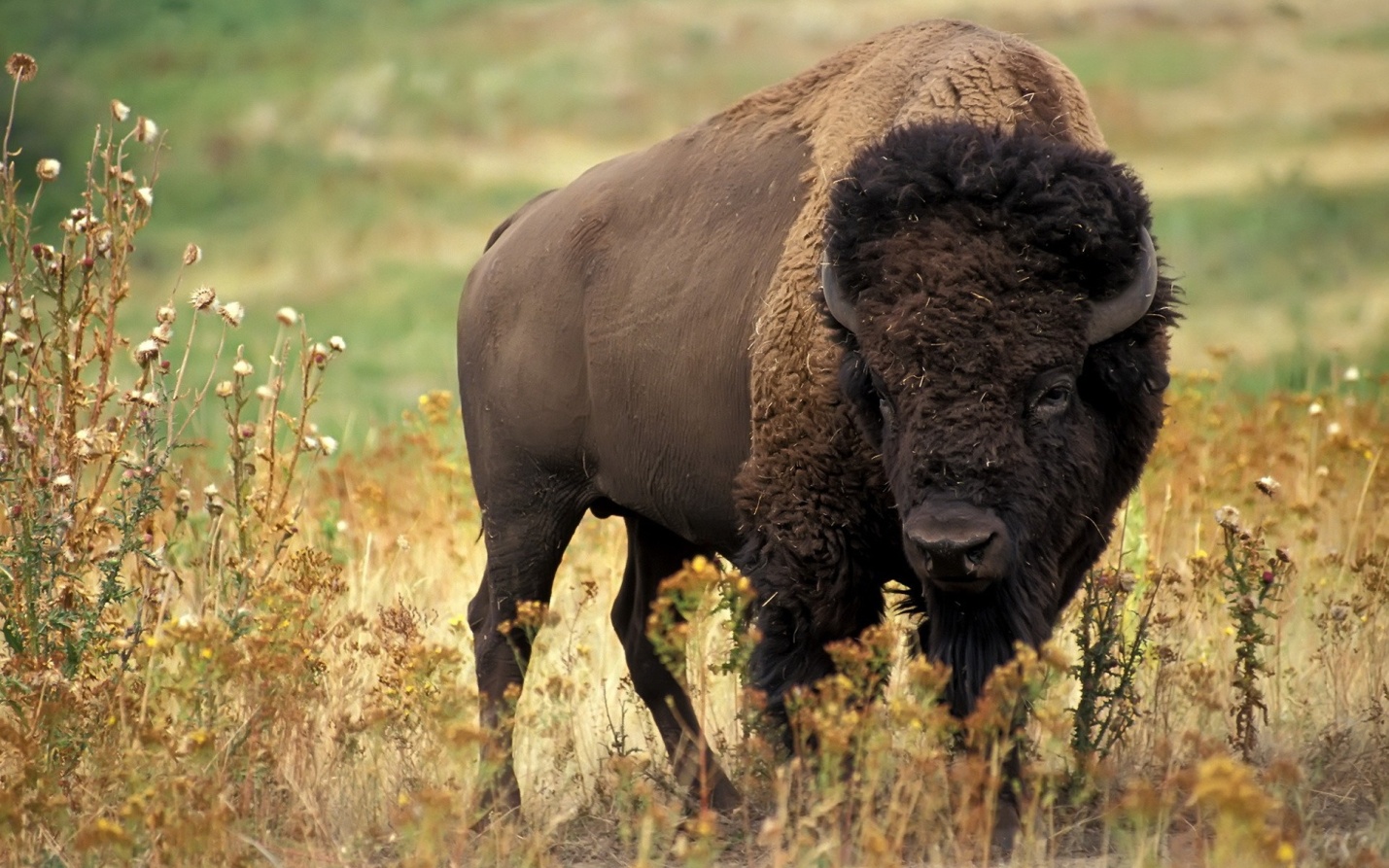 Зубр, боясь ещё ударов, опустил низко свою голову, но Нанабозо только сказал: "Пусть отныне у всех зубров вырастет горб на спине, а голову свою от стыда они всегда держат низко опущенной".
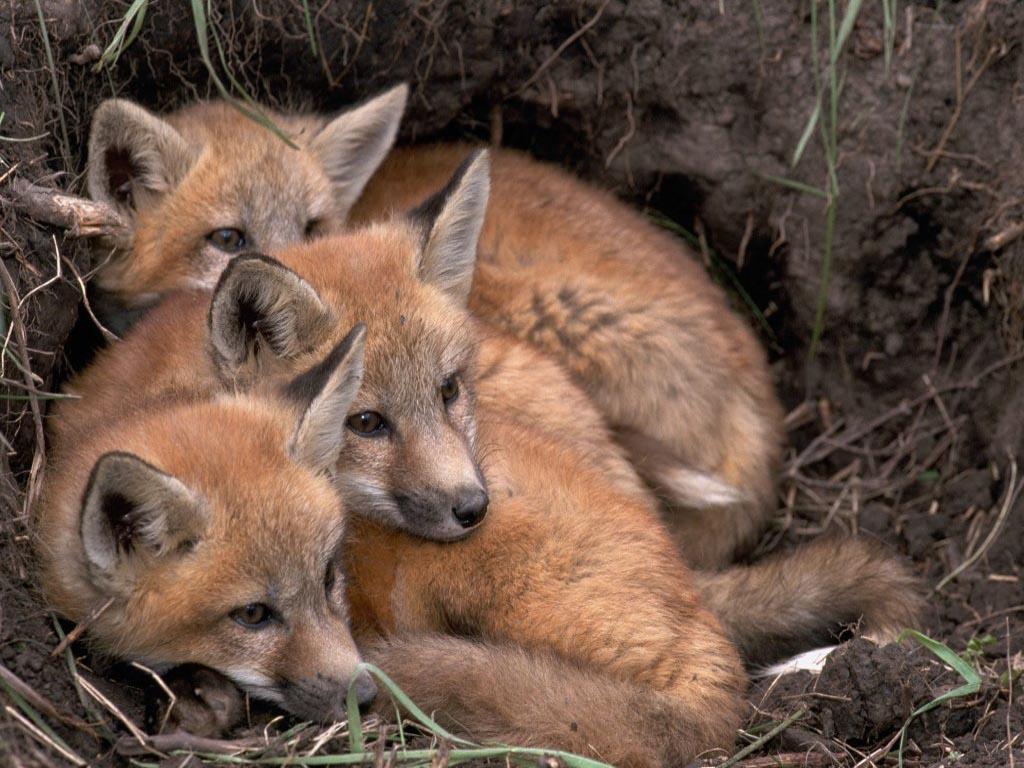 Лисы попытались избежать наказания: убежав от Нанабозо вырыли нору и скрылись внутри. Но Нанабозо нашёл их и cказал: "Вы тоже погубили птицy. За это всегда будете жить в холодной земле!"
С той поры все лисицы живут в норах, а у зубра есть горб.
ВОПРОСЫ:

1.Где можно встретить зубра?

2. Что интересного вы узнали о зубре?

3. Откуда у зубра горб?
Давайте беречь ПРИРОДУ и ЖИВОТНЫХ!
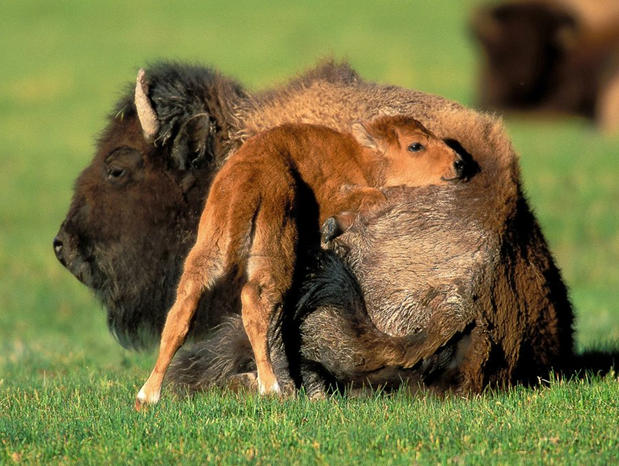